MONETARY & FISCAL POLICY
Dolly Kumari
Department of Economics
M.L.Arya College, kasba, purnea
Class-B.A part-1
16-05-20
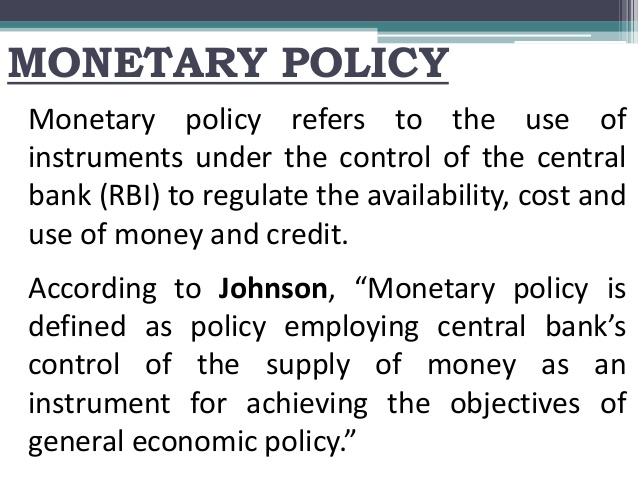 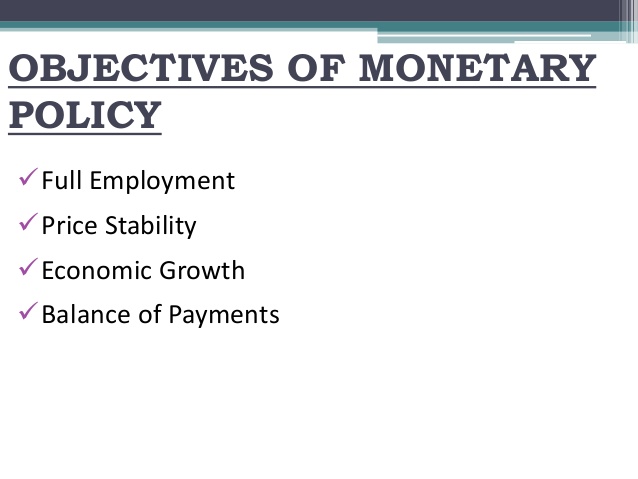 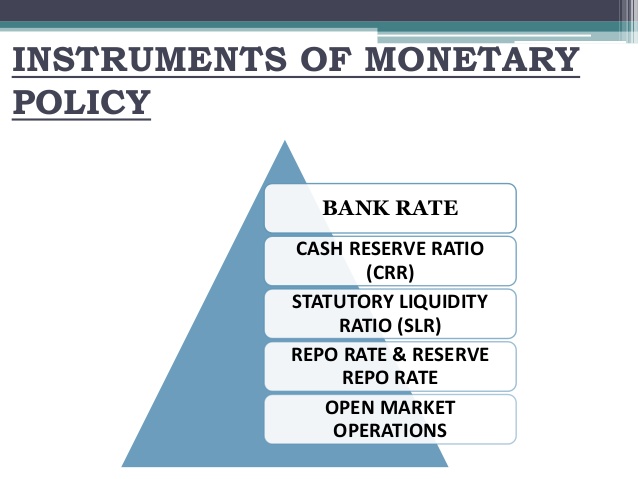 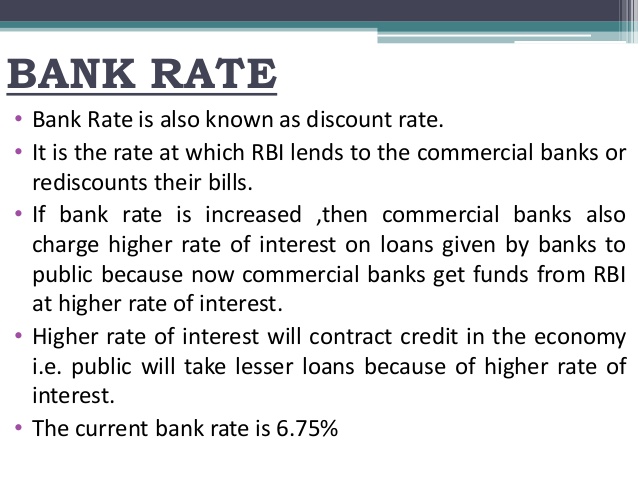 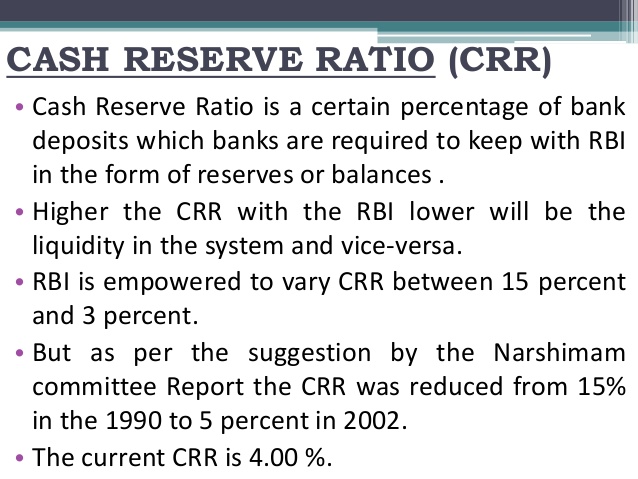 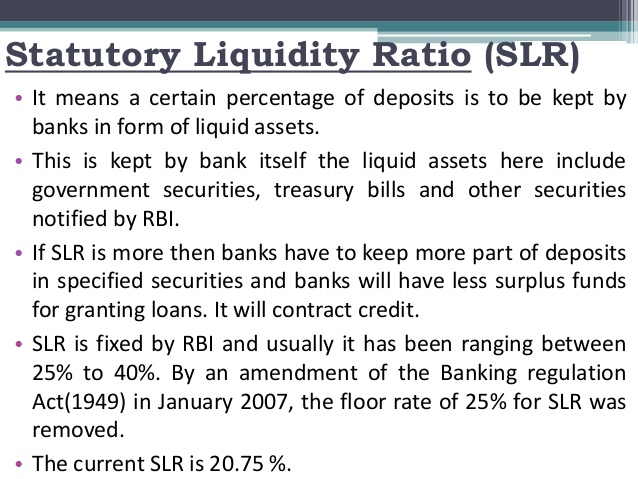 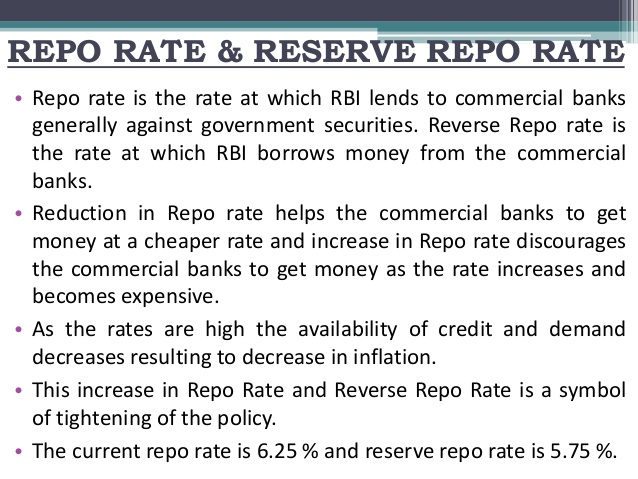 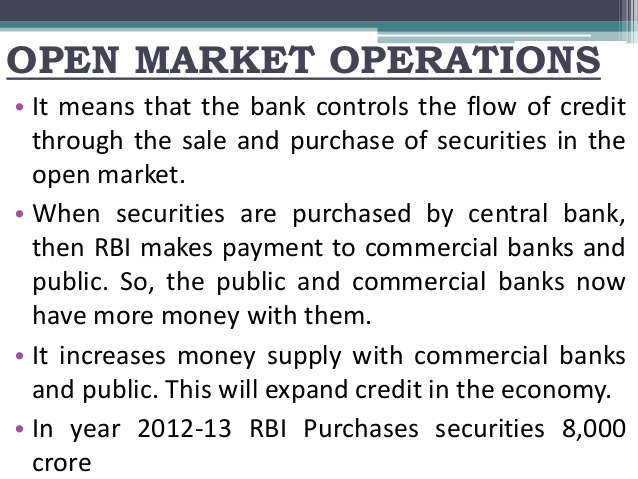 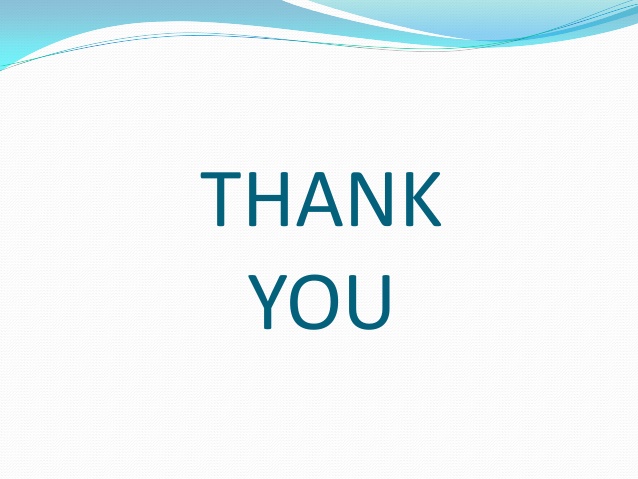